Kwaliteit
Grondstof 






Eindproduct
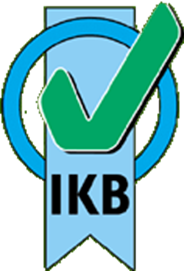 Aardappelrassen
Kookeigenschappen
Vastkokende aardappelen:
hebben stevig vruchtvlees en vallen niet uit elkaar bij het koken. 
Ze zijn ideaal voor gekookte, gestoomde en gebakken aardappelen en in een aardappelsalade.
Zachtkokende of bloemige aardappelen:
hebben zachter en meliger vruchtvlees omdat ze meer zetmeel bevatten. Ze vallen een beetje uiteen bij het koken. 
Ze zijn heel geschikt voor puree, kroketten en frietjes.
Voedingswaarde aardappel
Voedingswaarde van een portie van 300 gr gekookte aardappelen
AVW: Aanbevolen voedingswaardeADV: Aanbevolen dagelijkse voedingswaarde
Blancheren
kort verhitten op 80°C
daarna snel afkoelen
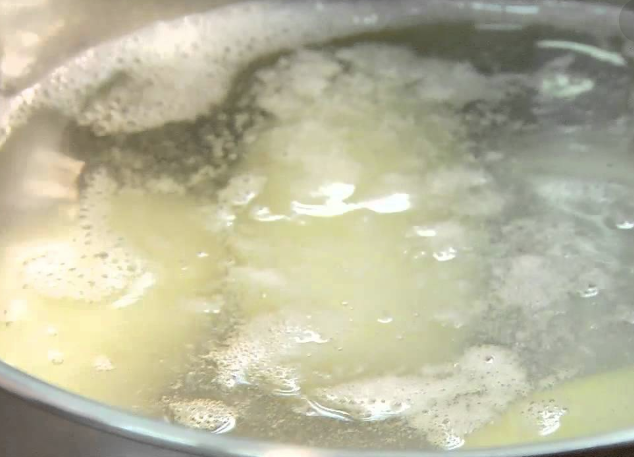 Olie is gezonder dan hard vet
Patat moet je op de juiste temperatuur bakken!
Meten is weten!